Unser Arbeitsweg
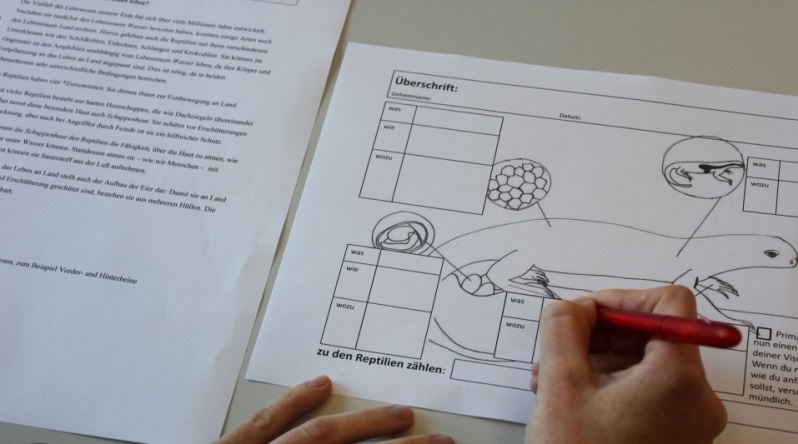 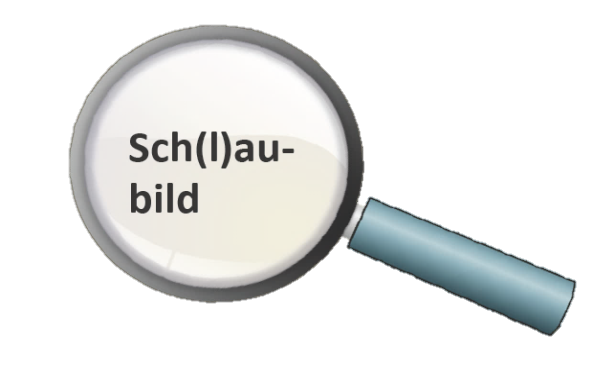 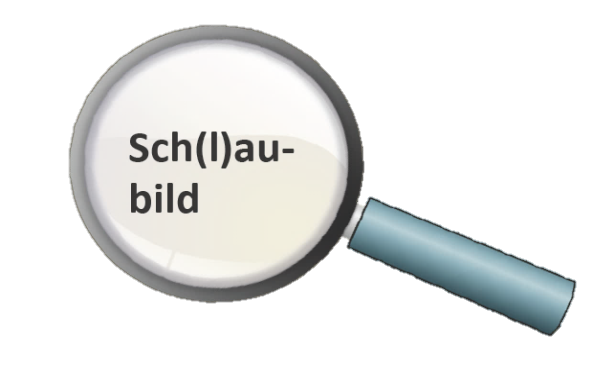 beraten lassen und überarbeiten
Lesen und Infos eintragen
x
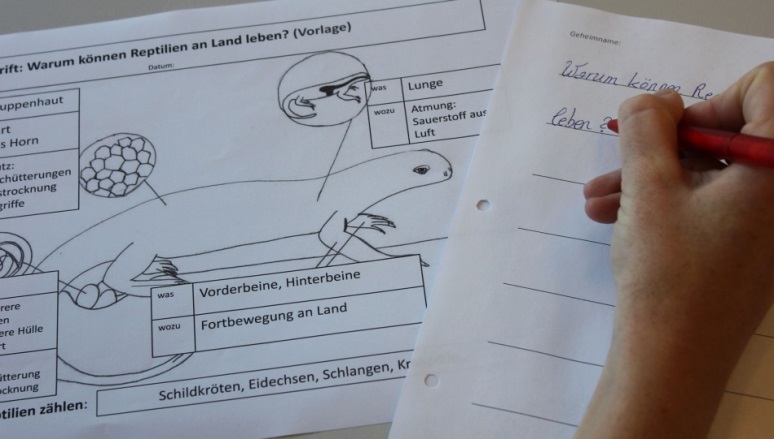 eigenen Sachtext zum Schaubild schreiben
beraten lassen und überarbeiten
Zitierhinweis: Berkemeier, Anne (2014): Folien/Arbeitsblätter für die Einführungsstunde. Aus: Werkstattmaterialien zur Schreibförderung. Verfügbar unter: https://www.ph-heidelberg.de/index.php?id=11147 [25.03.2015]
Vergleicht:
deine Stichwörter
Lesetext
dein Text
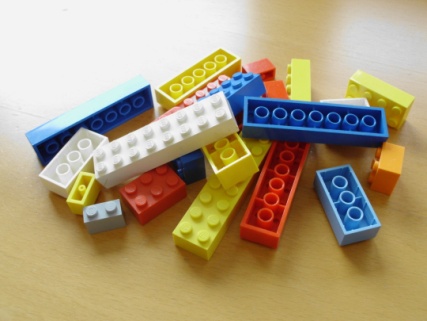 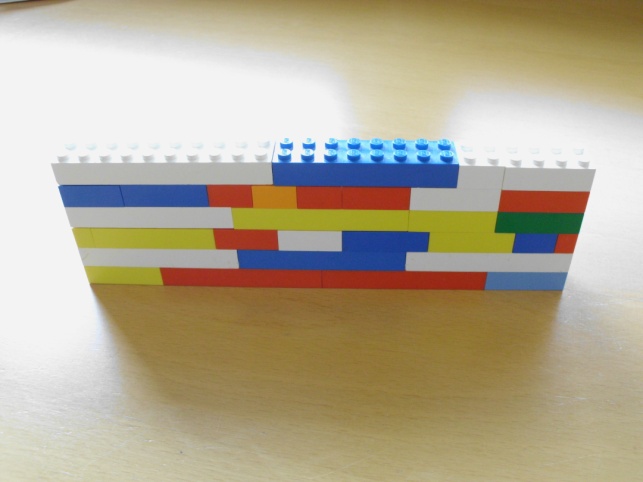 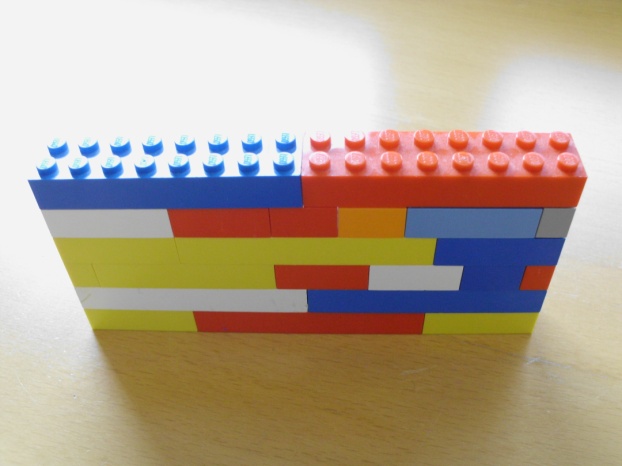 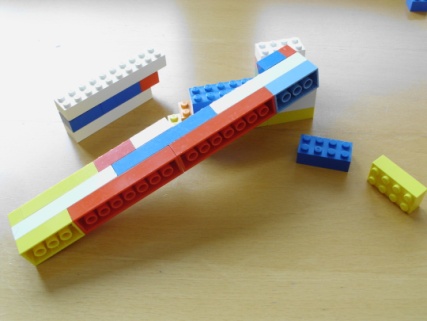 ganze Sätze aus dem Lesetext
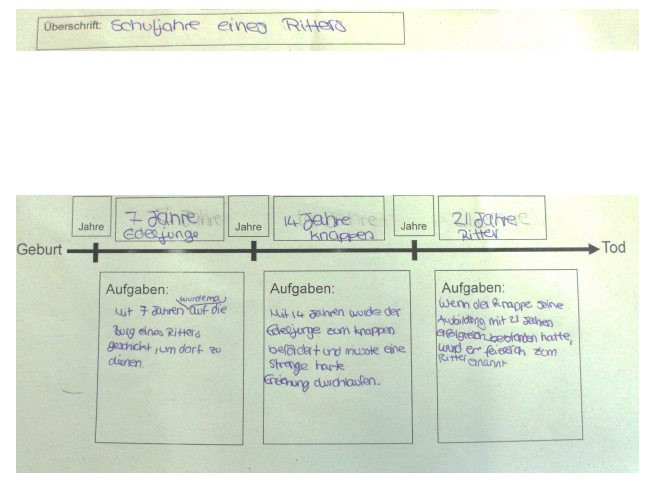 S 3
S 3
S 3
S 2
S 2
S 1
S 1
S 1
1. Lege Text und Schaubild nebeneinander.
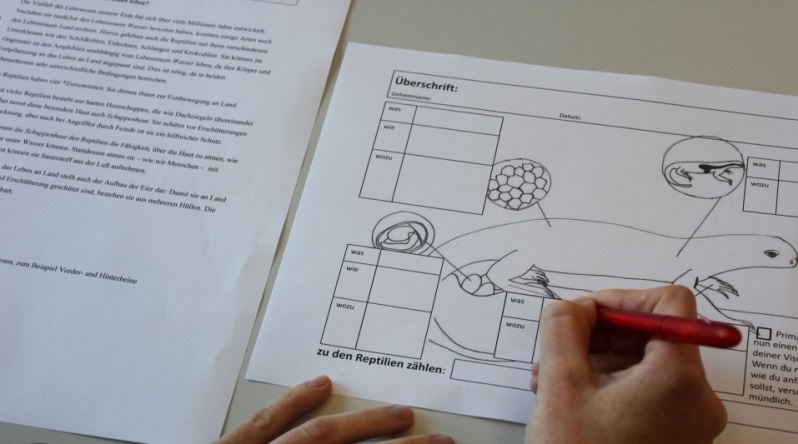 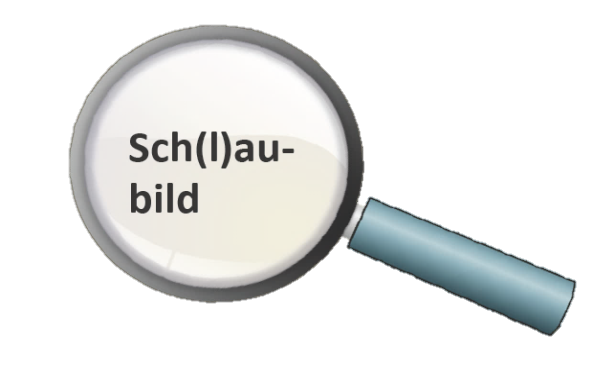 melden
dein/e Berater/in kommt
Lesen und Infos eintragen
Stiftfarbe wechseln
evtl. Post-its  benutzen 
nur einmal durchstreichen: evtl. */→/1
x
[Speaker Notes: Aufkleber innen]
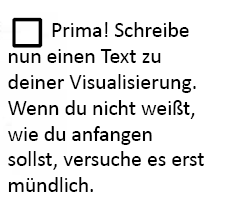 x
Wie man Ritter wurde
7
Jahre
14
Jahre
21
Jahre
Ritter
Edeljunge
Knappe
Geburt
Tod
Lern-Aufgaben:
- ritterliches Verhalten
- Jagen
 Reiten
 Schwimmen
- Kämpfen
Aufgaben:
- in den Krieg ziehen
- um Arme und   Hilflose kümmern
- Kirchen schützen
Lern-Aufgaben:
- einem Ritter dienen
2. Lege Schaubild und Linienblatt nebeneinander.
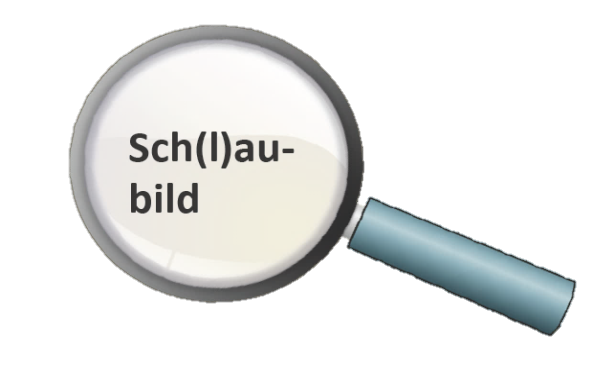 melden
dein/e Berater/in kommt
Stiftfarbe wechseln
evtl. Post-its  benutzen 
nur einmal durchstreichen: evtl. */→/1
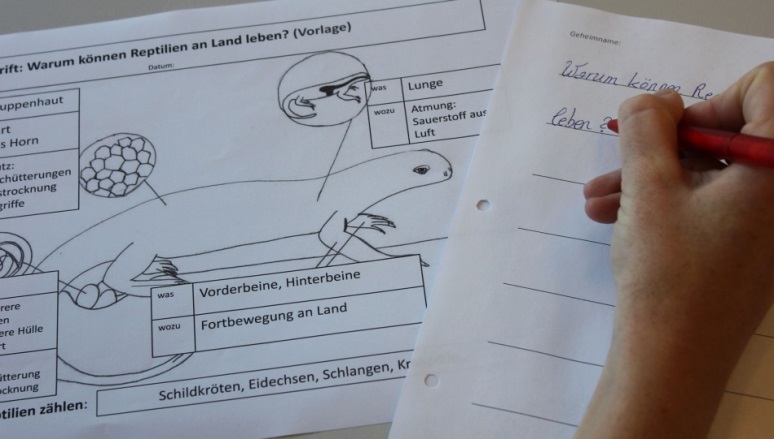 oder
x
eigenen Sachtext zum Schaubild schreiben
[Speaker Notes: Aufkleber innen]
Zusammenfassung
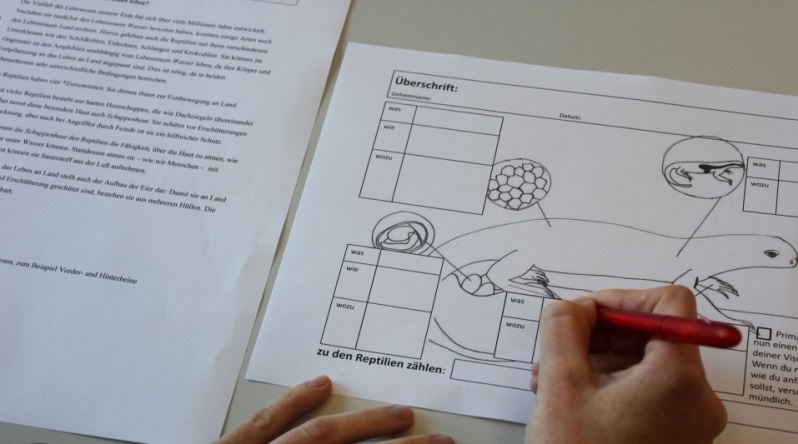 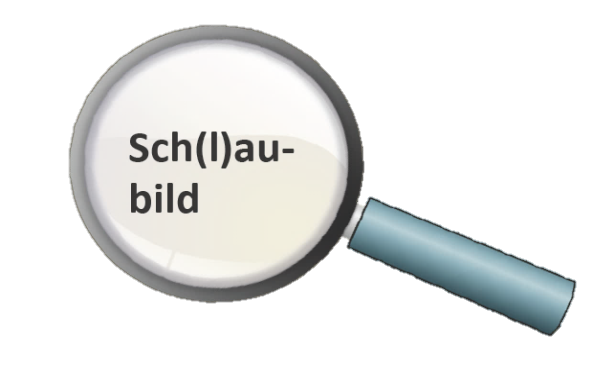 melden
dein/e Berater/in kommt
Lesen und Infos eintragen
Stiftfarbe wechseln
evtl. Post-its  benutzen 
nur einmal durchstreichen: evtl. */→/1
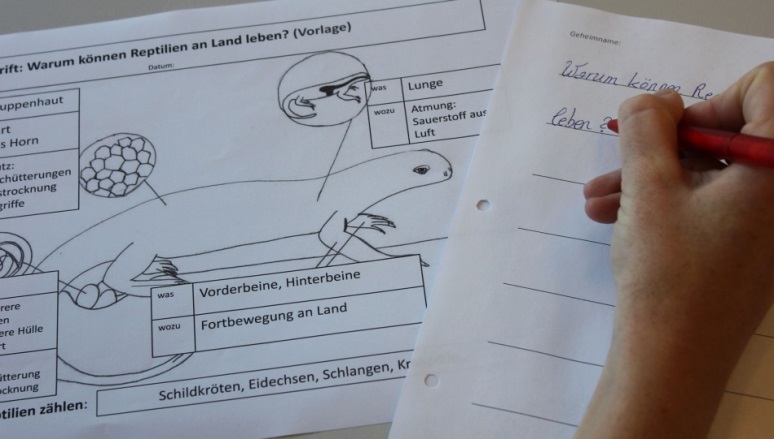 oder
x
eigenen Sachtext zum Schaubild schreiben
[Speaker Notes: Aufkleber innen]